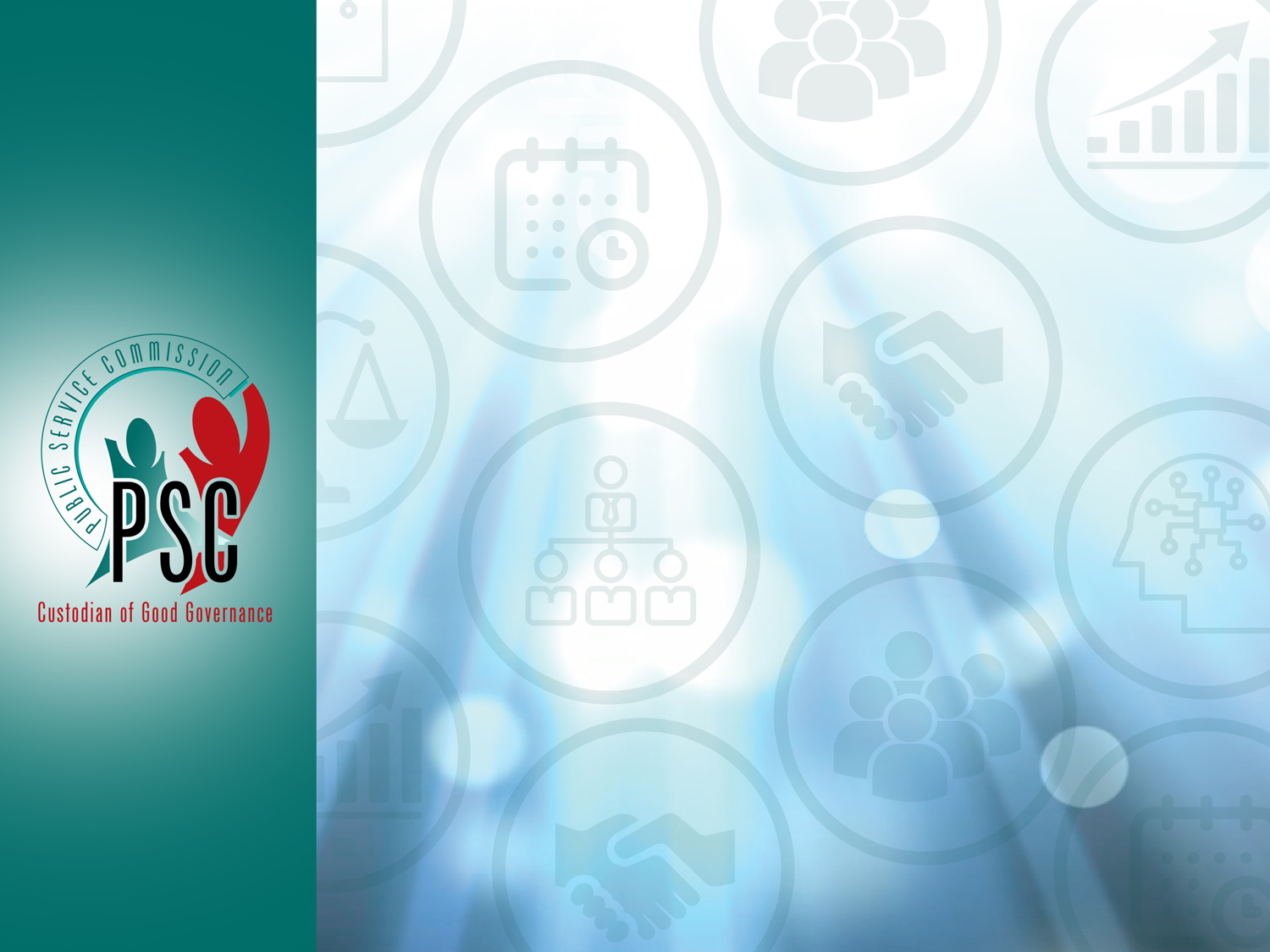 PRESENTATION TO THE PORTFOLIO COMMITTEE ON PUBLIC SERVICE AND ADMINISTRATION, PERFORMANCE MONITORING AND EVALUATION
ON 
THE NATIONAL MACRO ORGANISATION OF GOVERNMENT (NMOG)
SEPTEMBER 2022
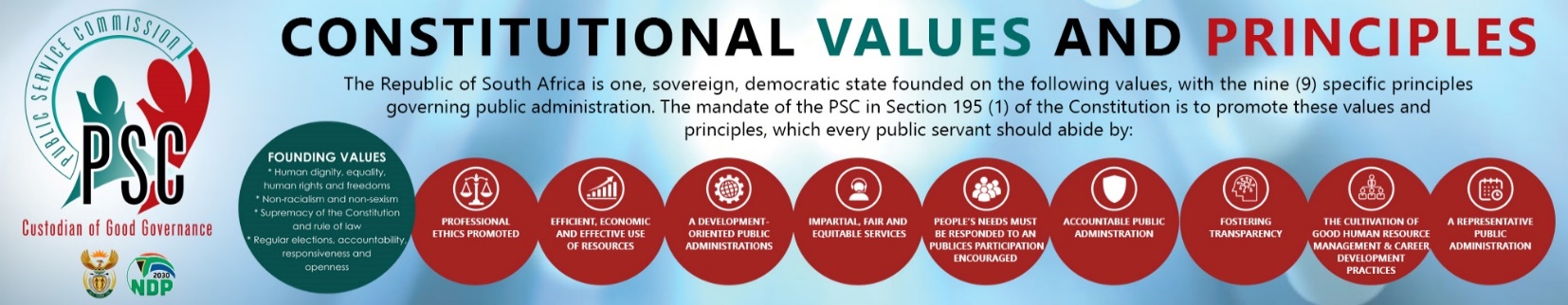 1
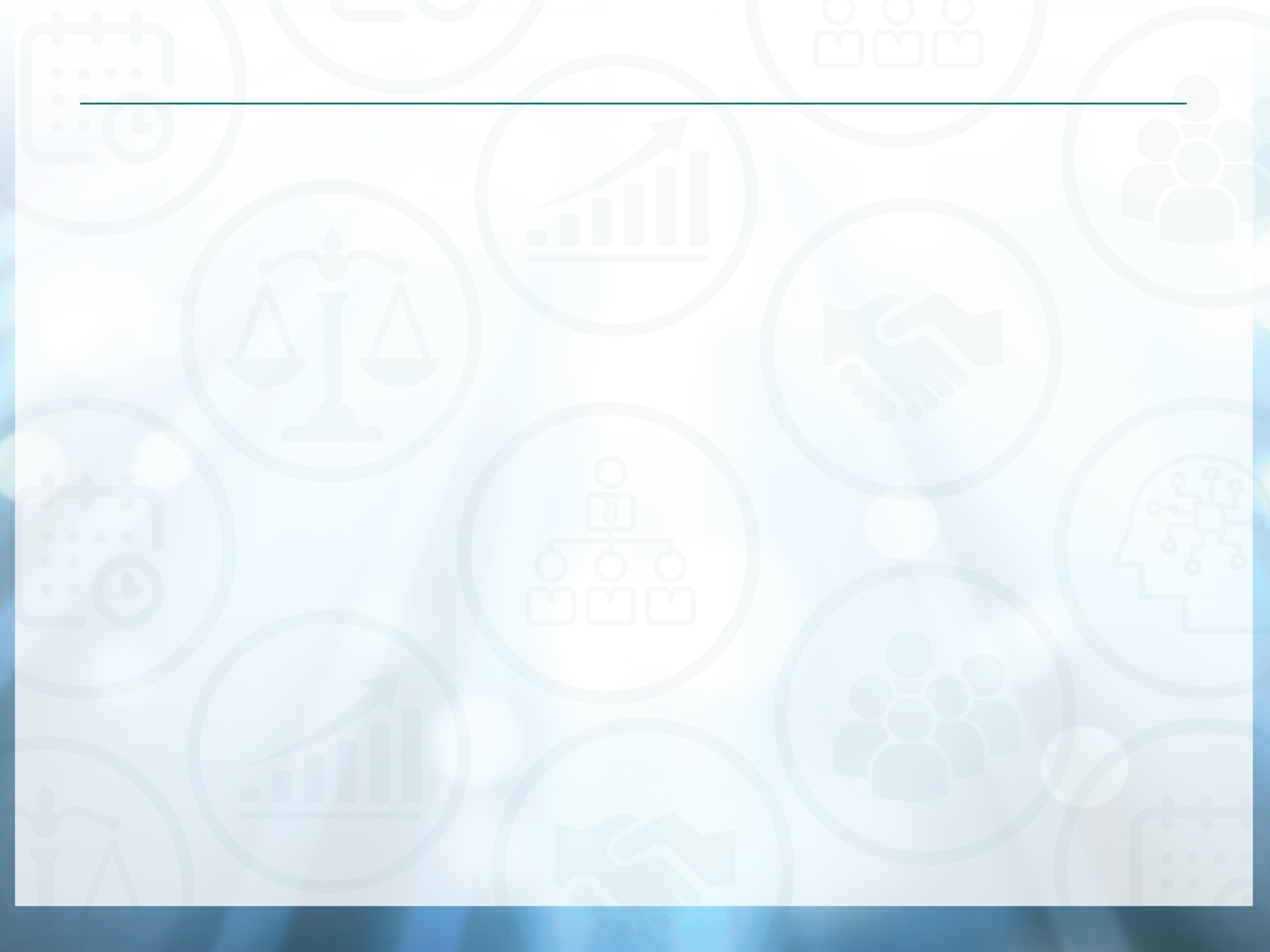 PRESENTATION OUTLINE
Background
  The NMOG process
  Enquiry by the Public Service Commission
  Engagements with the affected departments 
  Observations by the PSC
  Comment by The Presidency  
  Conclusion
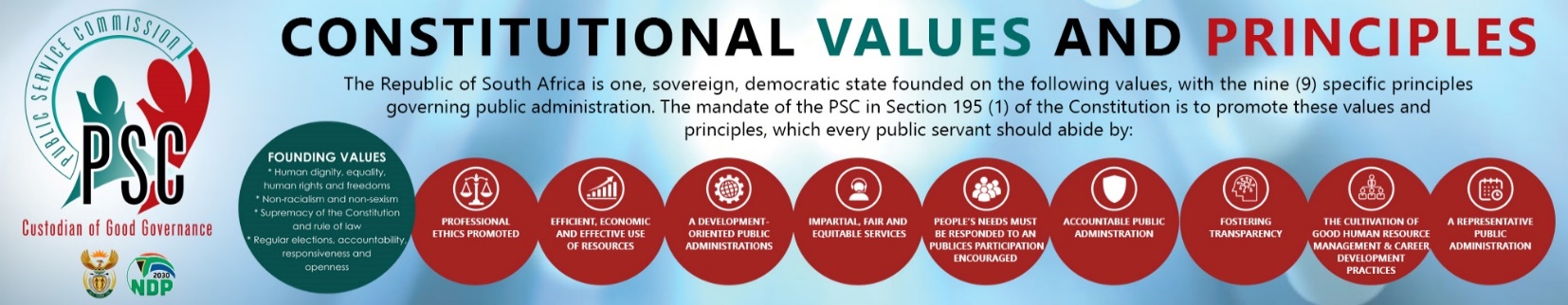 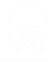 2
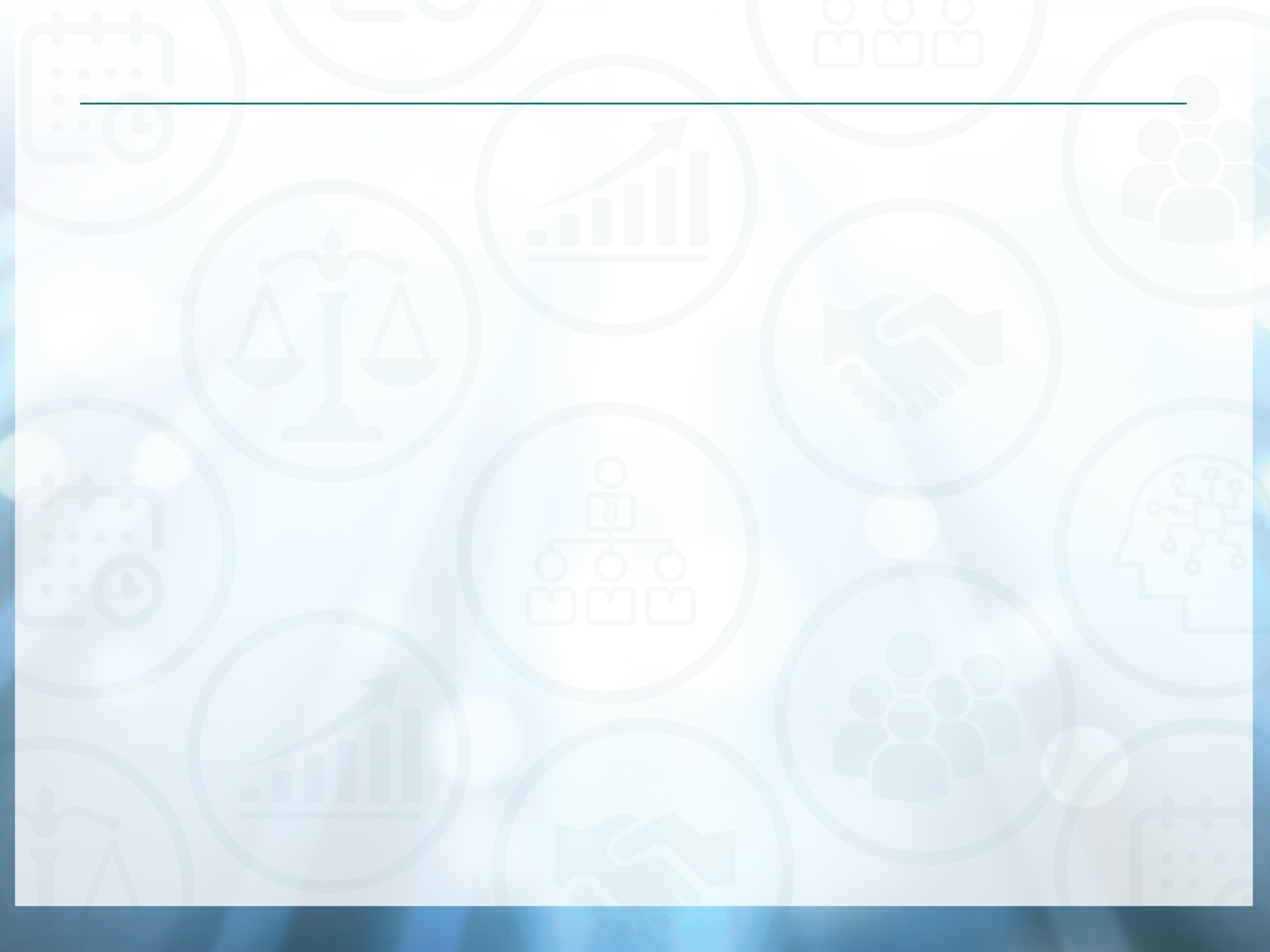 BACKGROUND
The National Macro Organisation of Government (NMOG) project was first announced by President Cyril Ramaphosa during the State of the Nation Address in February 2018. 
The President noted that it was “critical that the structure and size of the state is optimally suited to meet the needs of the people and ensure the most efficient allocation of public resources”. This required a review the configuration, number and size of national government departments.
The MPSA’s 2018 budget speech undertook to restructure government to enhance service delivery by removing superfluous functions and structures, which would lead to a reduced executive and a clearly defined role of the National Administration within national government.
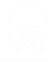 3
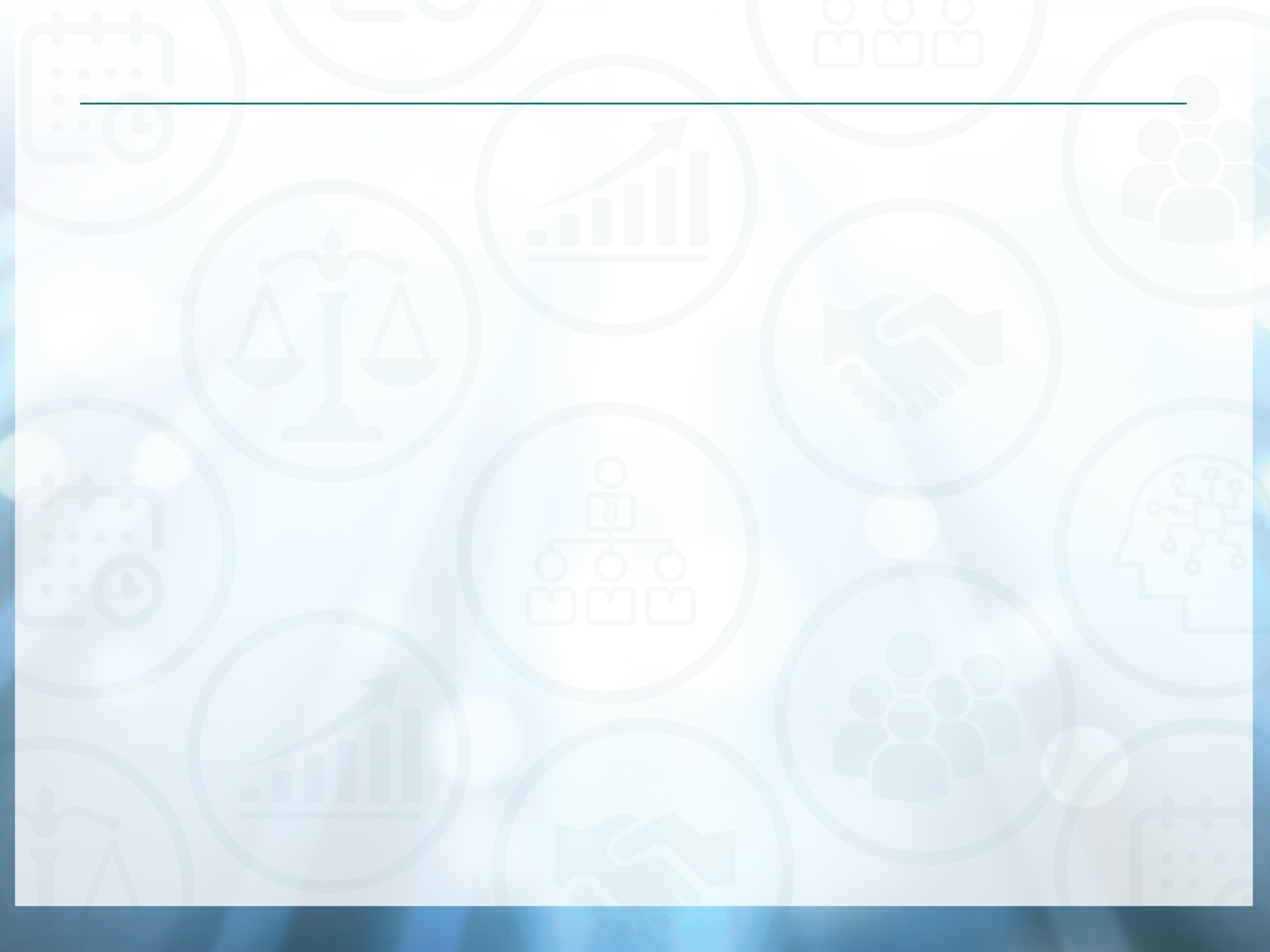 BACKGROUND cont.
In May 2019, the President announced a reviewed / reduced Cabinet structure, as well as a reorganisation of national government. This was the initiation of the NMOG project.
Six work streams were established to deal with:
human resource management, organisational design, labour relations and change management,
Infrastructure and assets,
Finance,
Information and communication technology,
Legal and Policy, and
Communications. 
These structures were also cascaded at departmental levels to ensure seamless processes in implementation.   
The request of the Portfolio Committee ‘monitor the matching and placing’ so that so that ‘fairness and consistent application of the law is upheld’ falls within work stream one.
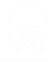 4
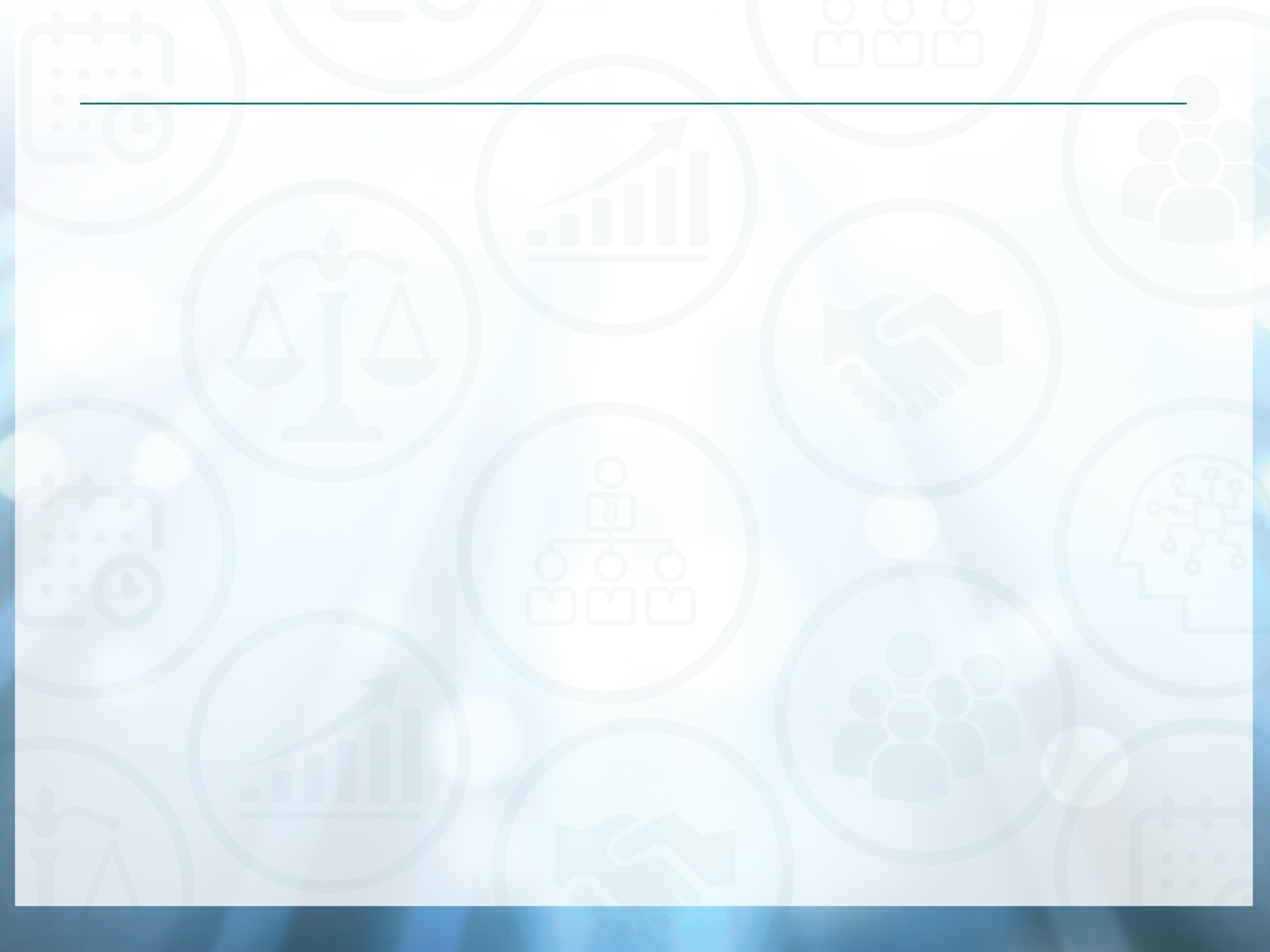 THE NMOG PROCESS
Work stream one was assigned responsibility to: 
Identify functions and conduct an analysis of the content of the functions to be transferred in terms of their mandates.  
Analyse the post establishment to determine which posts are filled, vacant, funded and unfunded. (Unfunded posts should be abolished and not considered to determine the affected posts.)  
Identify the posts/staff devoted to the affected functions to determine the nature and number of human resources to be transferred.  
Identify and capture staff details in a schedule.  
Develop a new macro-organisational structure for the affected departments (both the relinquishing and recipient departments).
After concurrence of the new macro-organisational structure by MPSA, e ensure EA approval of the structures of their departments for implementation, including facilitating transfers and receipt of posts.
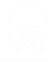 5
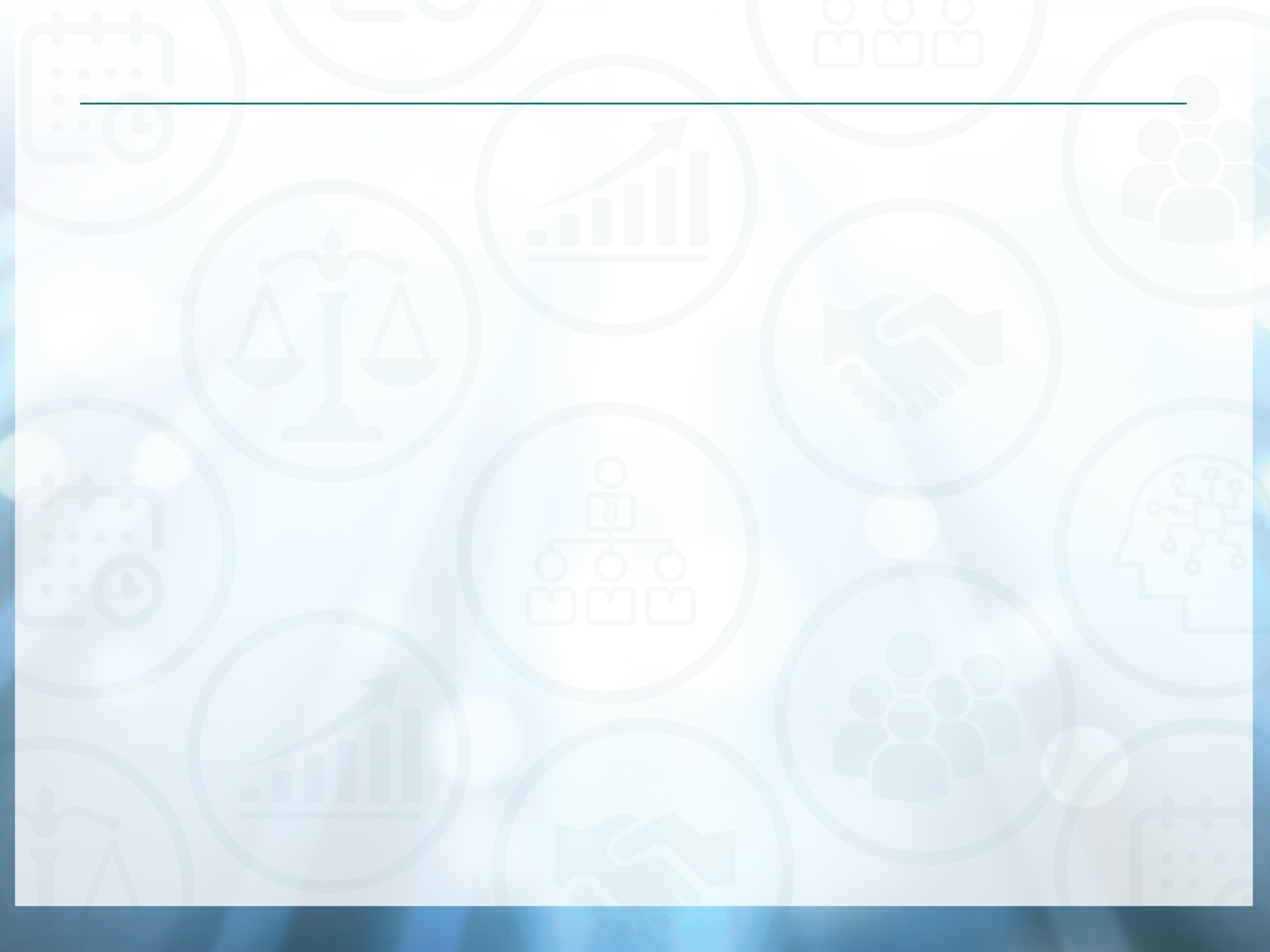 THE NMOG PROCESS cont.
To facilitate implementation of NMOG process, consultations were undertaken with organised labour, resulting in Resolution 1 of 2019.  

The key elements of the resolution were the following:  
Principles that govern the process: Compliance with Public Service Act, 1994 and the Public Service Regulations, 2016; relevant provisions of the Labour Relations Act; security of employment, ring-fencing and transfer of funded posts only, fairness, transparency and consensus in decision making, staff to follow function, contract staff to transfer with the same contract conditions, no automatic upgrades to higher positions, and  no voluntary service packages (VSPs) should be considered under the NMOG process.
Criteria for ring fencing and transfer of staff: The separation of core functions must be guided by departments’ mandates and strategic plans, the incumbents of the posts must then be transferred to the recipient departments.
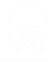 5
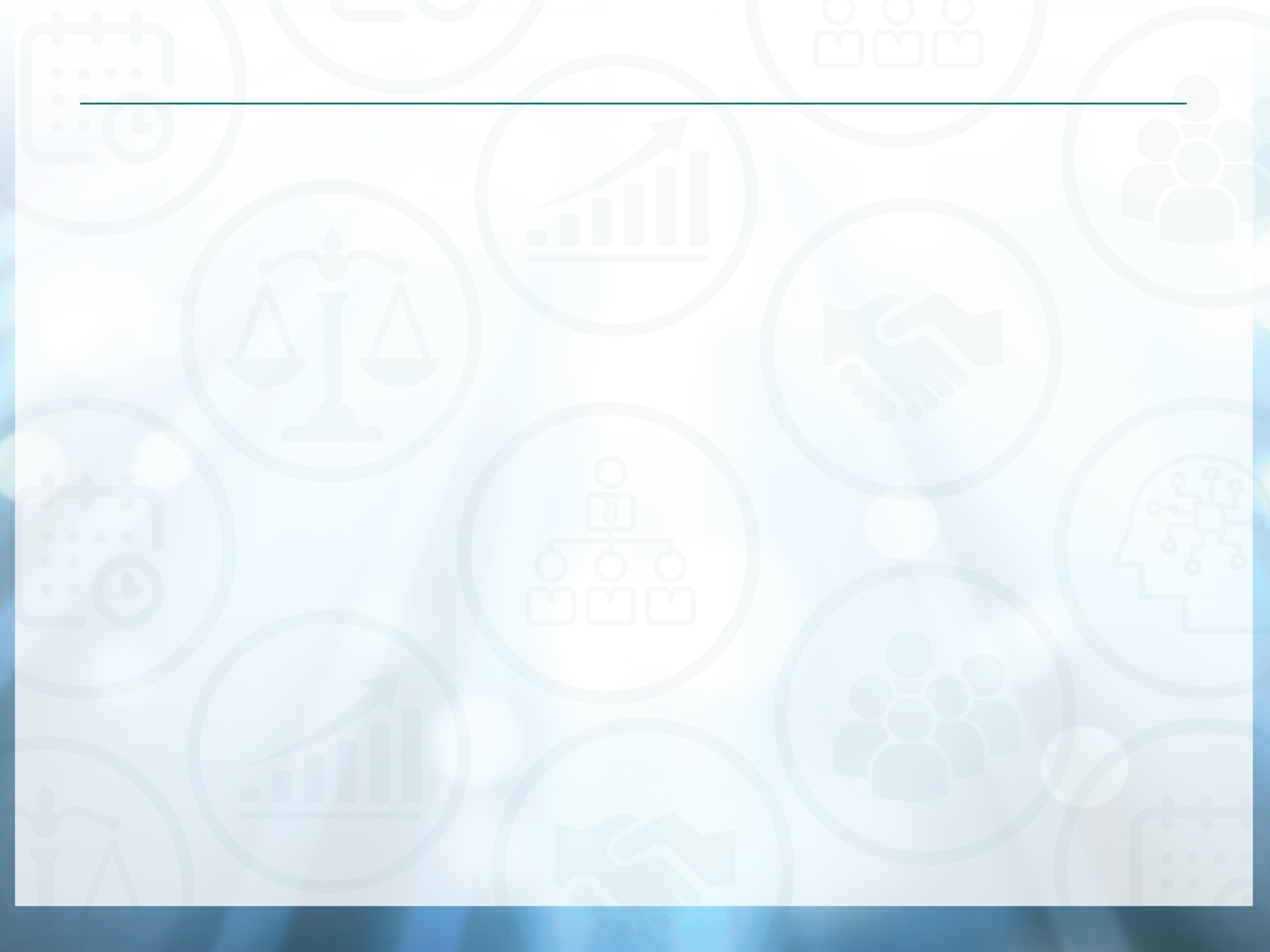 THE NMOG PROCESS cont.
The key elements of the resolution were the following (cont.):  
(c) Matching and placing criteria: Use job descriptions to match an 	employee to a post on a new structure; placement against a post at the 	same salary level; if function relates to two or more posts in the new 	structure, employee to be given an opportunity to choose the preferred 	post;  if more than one employee’s job matches a particular post, the 	principle of seniority will apply first, followed by the relevant principles of 	the 	employment equity act. 
(d) Employees additional to the establishment:
Employees who remain unmatched to position in the new establishments be placed additional to the establishment. 
The employer should apply measures to facilitate and enhance redeployment which would include training for these employees to meet the requirements of vacant positions.
A list of all employees who are placed additional to the establishment would be created and then all funded vacancies will be advertised and filled according to the R&S processes of departments.
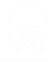 5
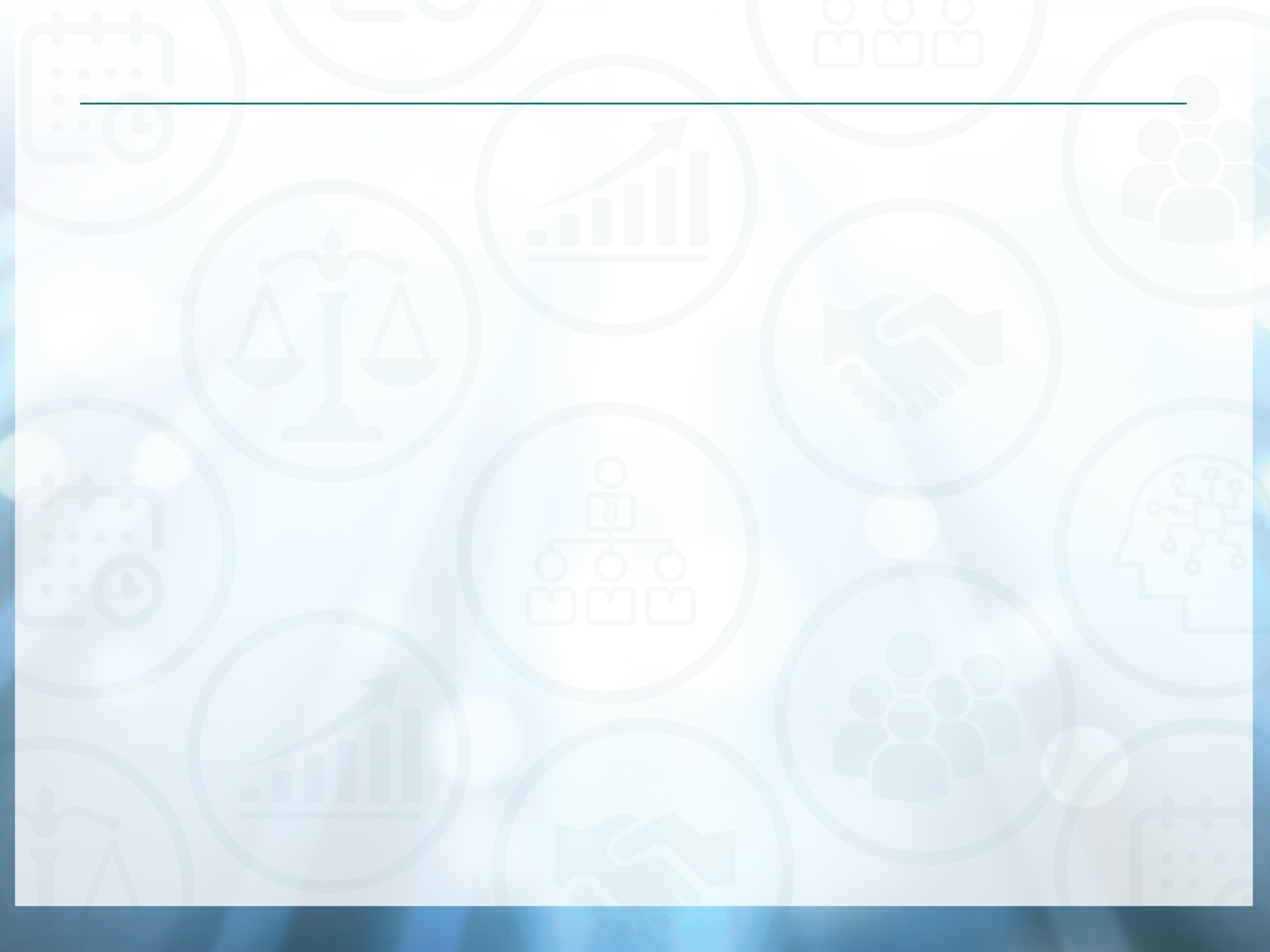 ENQUIRY BY THE PUBLIC SERVICE COMMISSION
Following the request of the Portfolio Committee —

The PSC engaged DPSA formally to get clarity on the process and arranged to receive an update periodically. 
DPSA provided progress updates to the PSC and availed themselves to brief a Plenary Session of the PSC towards the finalisation of the NMOG process. 
DPSA shared with the PSC their closeout report at the end of the process, which outlines the process nationally and the overall outcomes.
The PSC further engaged directly with some of the departments that were affected by the NMOG process to establish how they were impacted by the process and how they dealt with specific issues in terms of the transfer of staff and functions as a result of the NMOG.
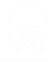 8
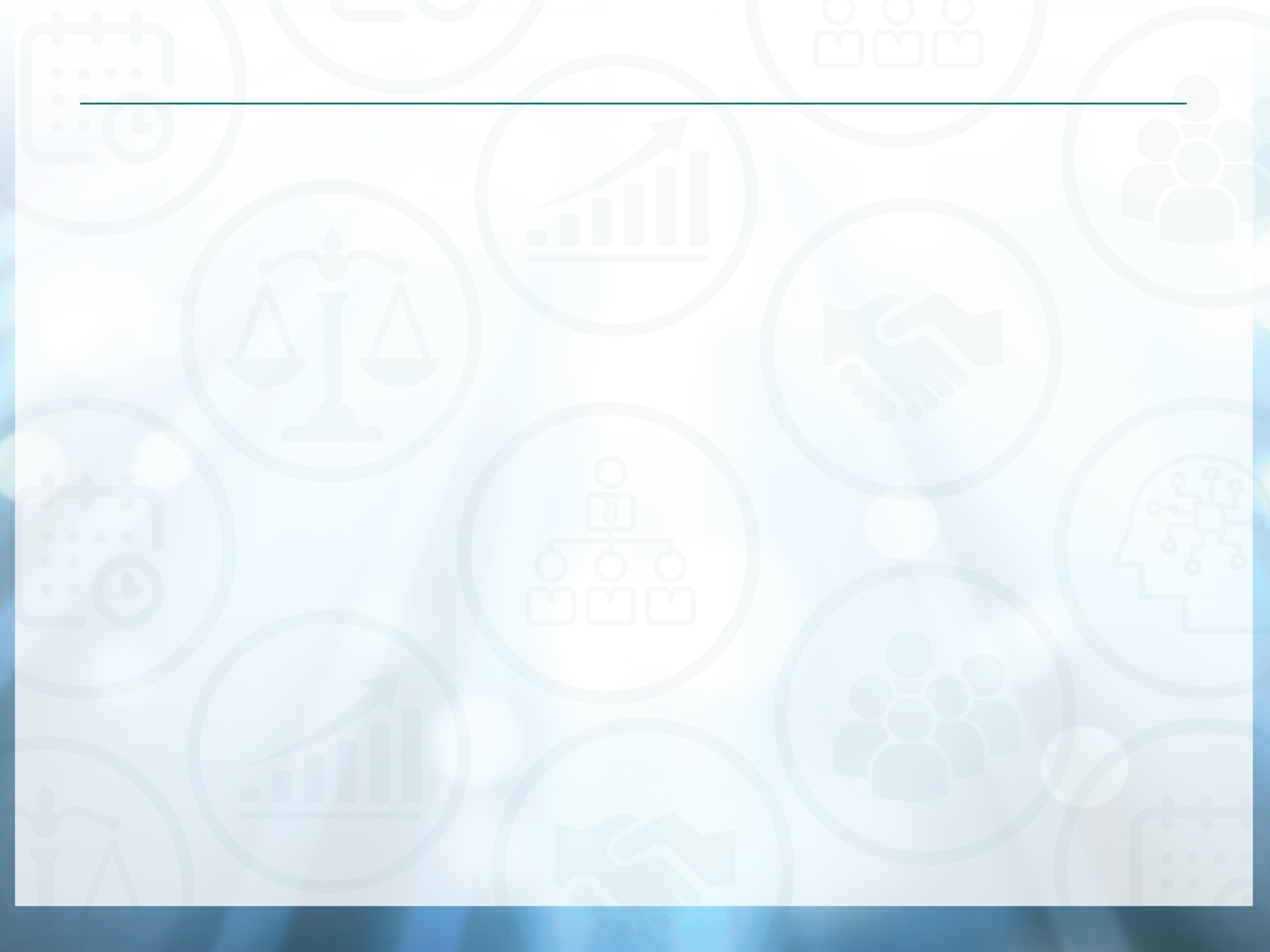 ENGAGEMENTS WITH AFFECTED DEPARTMENTS
Following the conclusion of the NMOG process, which included the transfer of functions and creation of new structures/departments, the transfer of staff began in earnest. 
In October 2020, DPSA issued Circular 36/2020, which deals with employees not placed on the fixed establishments when the NMOG process was concluded. 
All these employees were to  be included in a list that would be accessed by all departments who have vacancies to fill. 
In January 2021, the PSC wrote letters to four departments that went through mergers to solicit their inputs with regard to the NMOG process, the challenges encountered and how they were addressed specifically in relation with issues of staff transfers. 
Responses were received from three departments.
The following are reflections from each of the three departments that responded.
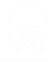 9
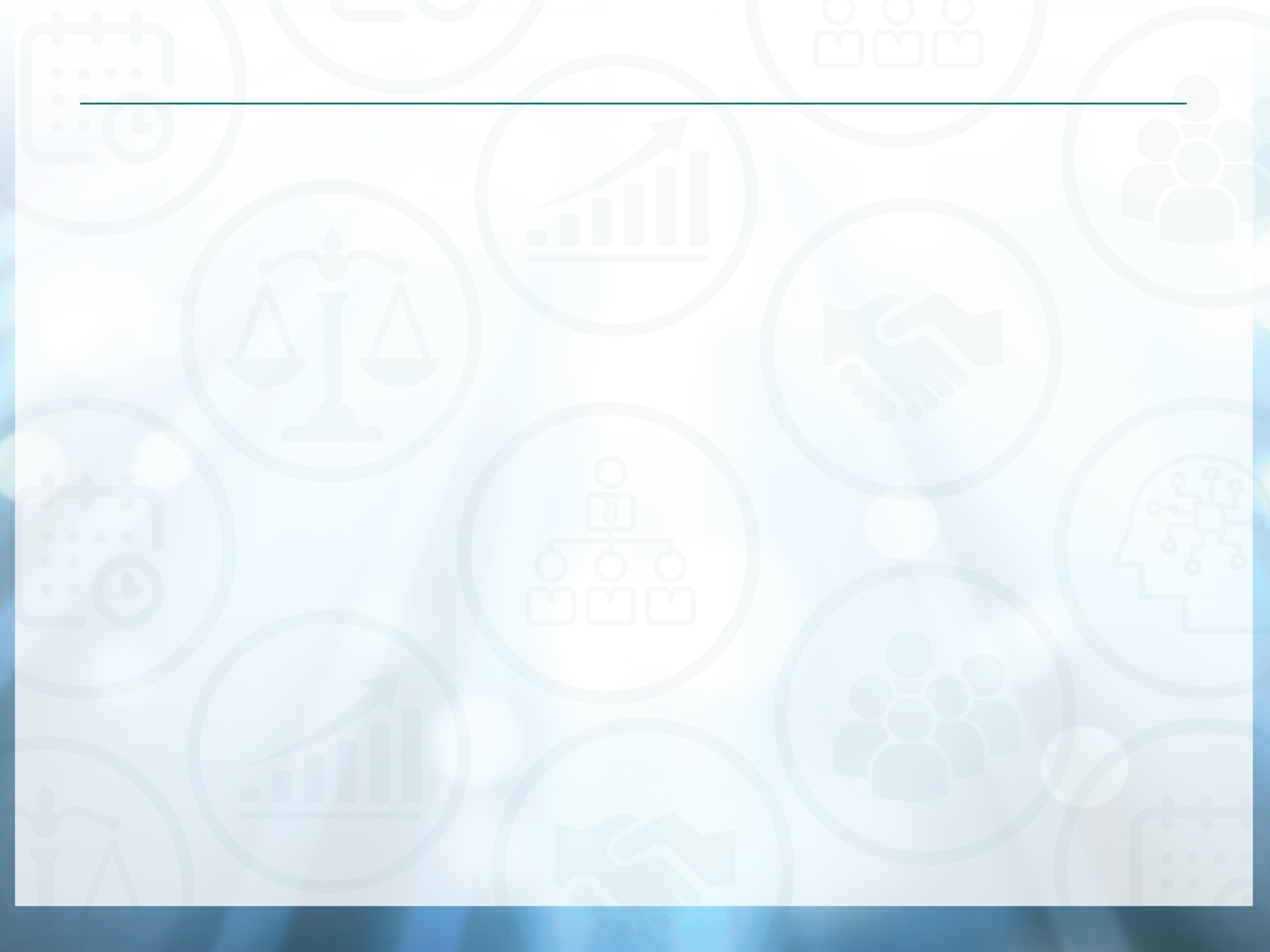 ENGAGEMENTS WITH AFFECTED DEPARTMENTS
Department of Minerals and Energy 
This department was constituted after the merger of Minerals and Energy Departments .
Staff were matched and placed in terms of the criteria set in PSCBC Resolution 1 of 2019. 
Objections were dealt with at the Departmental Task Team (DTT) meeting held in November 2020. No further disputes have been received by the department on the outcome of the matching and placing. 
17 employees were declared in excess by the department at the end of the DTT meeting (11 from former Minister and Deputy Ministers’ Offices and 6 SMS). There was clear communication with all excess employees on the way forward.
Concerns raised by the Department were around the low staff morale of the excess staff, particularly the SMS members. 
Another concern is the cost of carrying the excess staff at the time when the department is extremely under capacitated with a huge mandate and expected to play a vital role in the revival of the country’s economy.
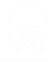 10
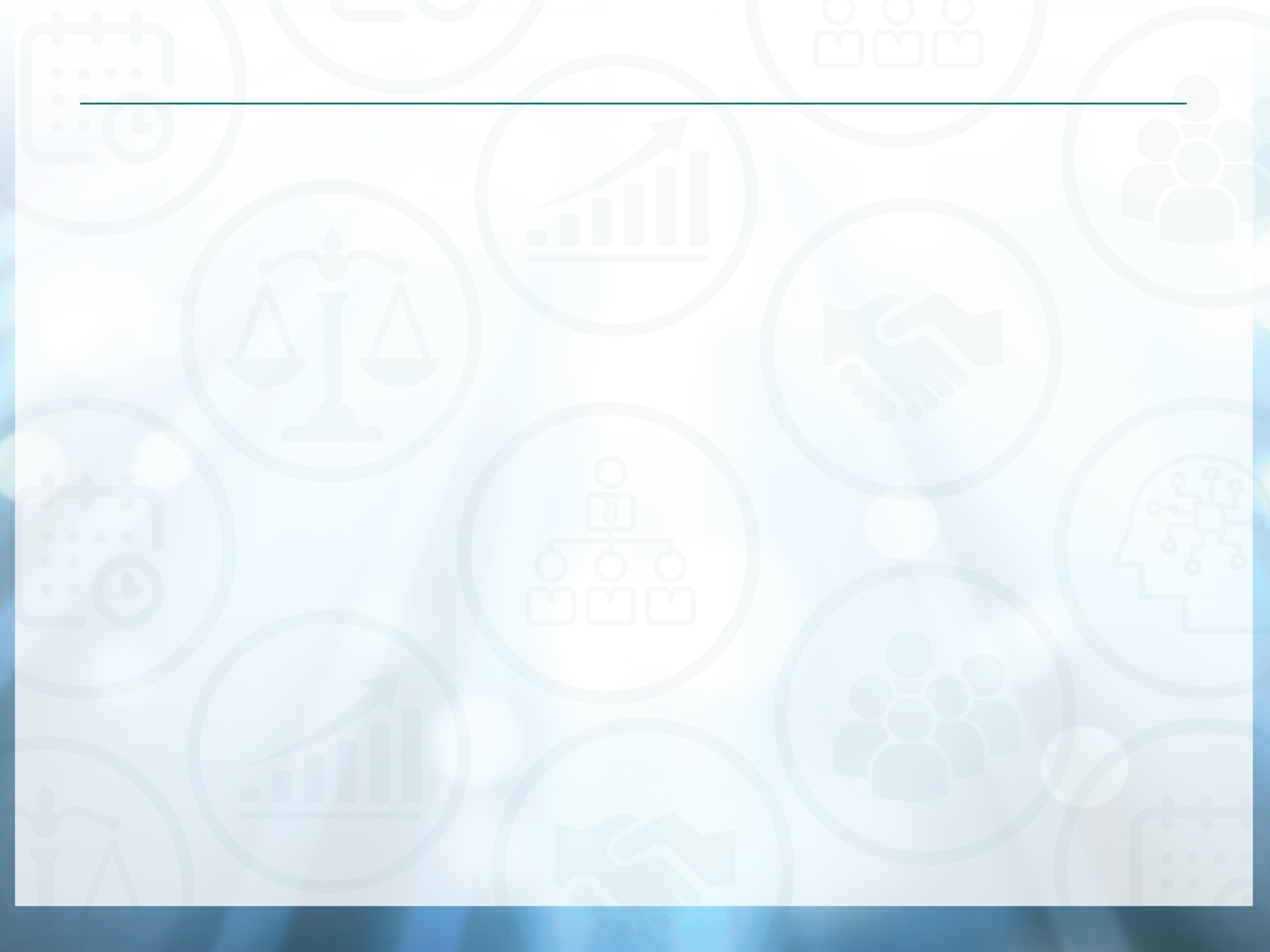 ENGAGEMENTS WITH AFFECTED DEPARTMENTS
Department of Agriculture, Land Reform and Rural Development 
The Department is a merger from the previous Department of Agriculture, Forestry and Fisheries as well as Rural Development and Land Reform. (Forestry and Fisheries functions were transferred to the new Department of Environment, Forestry and Fisheries). 
The designing of the Start Up Organisational Structure (SUOS) was limited to the realignment of the macro organisational structure and excluded restructuring. (There will be a future restructuring process that will focus on the alignment with the new strategic plan and government priorities.)
A letter of concurrence on the SUOS (SMS level) was issued by the MPSA in November 2020 and the process to align micro-structures, which consist of 8943 posts, from the two departments, was undertaken. 
The DTT undertook the matching and placing of staff in line with Resolution 1 of 2019 for the SMS. A total of 359 SMS members were matched and placed. 17 SMS members were declared in excess.
No disputes had been lodged at the SMS levels and the matching and placing of lower level employees into microstructures was still underway.
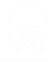 11
ENGAGEMENTS WITH AFFECTED DEPARTMENTS
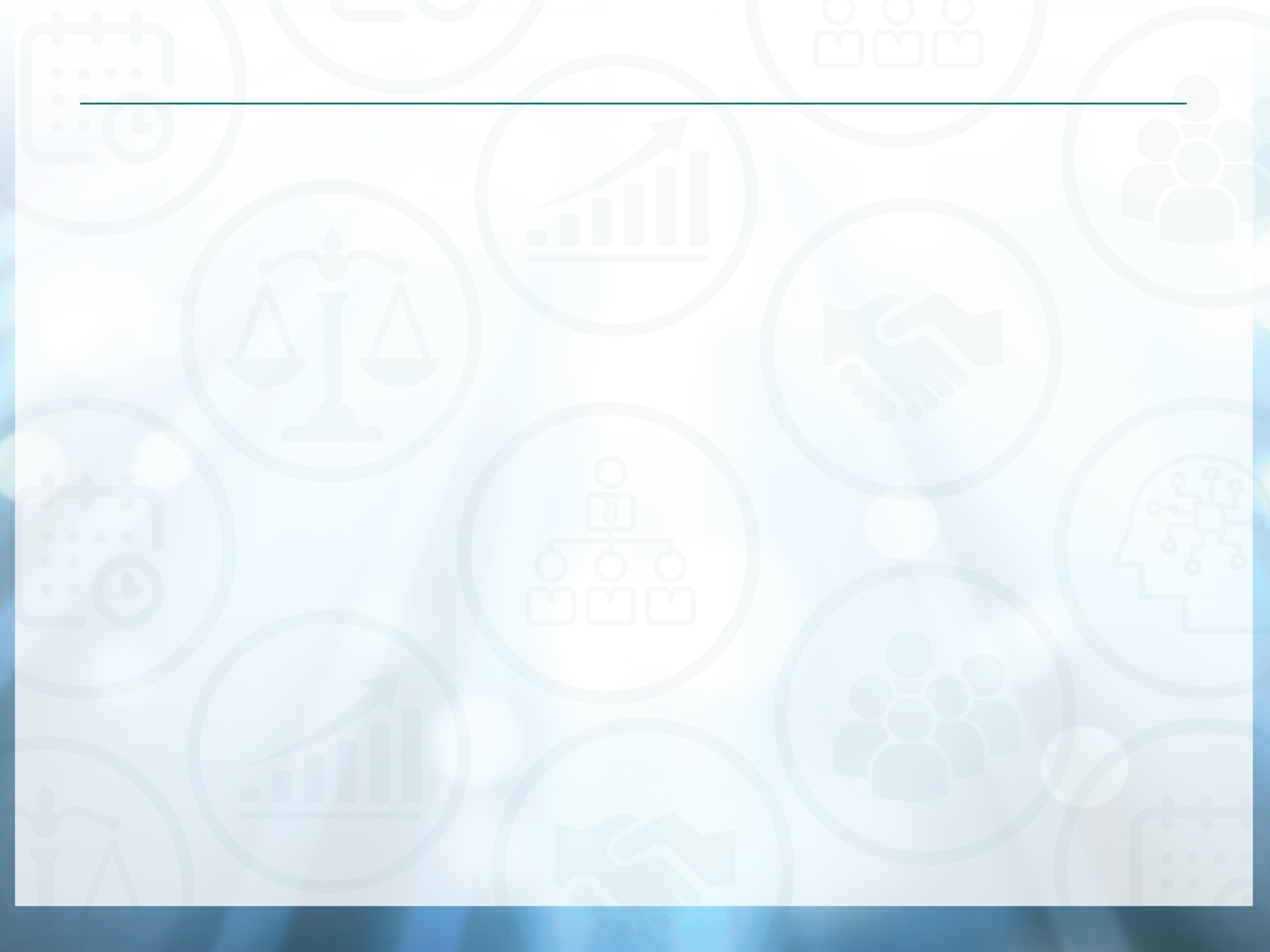 Department of Communications and Digital Technologies  
The Department was a merger between the Departments of Communications (DoC) and Telecommunication & Postal Service (DTPS). [The Government Communication and Information System (GCIS) and the Media Development and Diversity Agency (MDDA) as well as Brand SA were transferred to The Presidency.]
The SUOS was approved and all the DoC and DTPS employees were transferred to the DCDT with effect from 1 April 2020. 
Seven (7) employees could not be placed and remained additional to the establishment. 
There is a process of reviewing the SUOS and it is the intention of the Department to place these employees in the reviewed organisational structure.  
There were no disputes received during the implementation of the NMOG process in the Department.
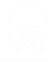 12
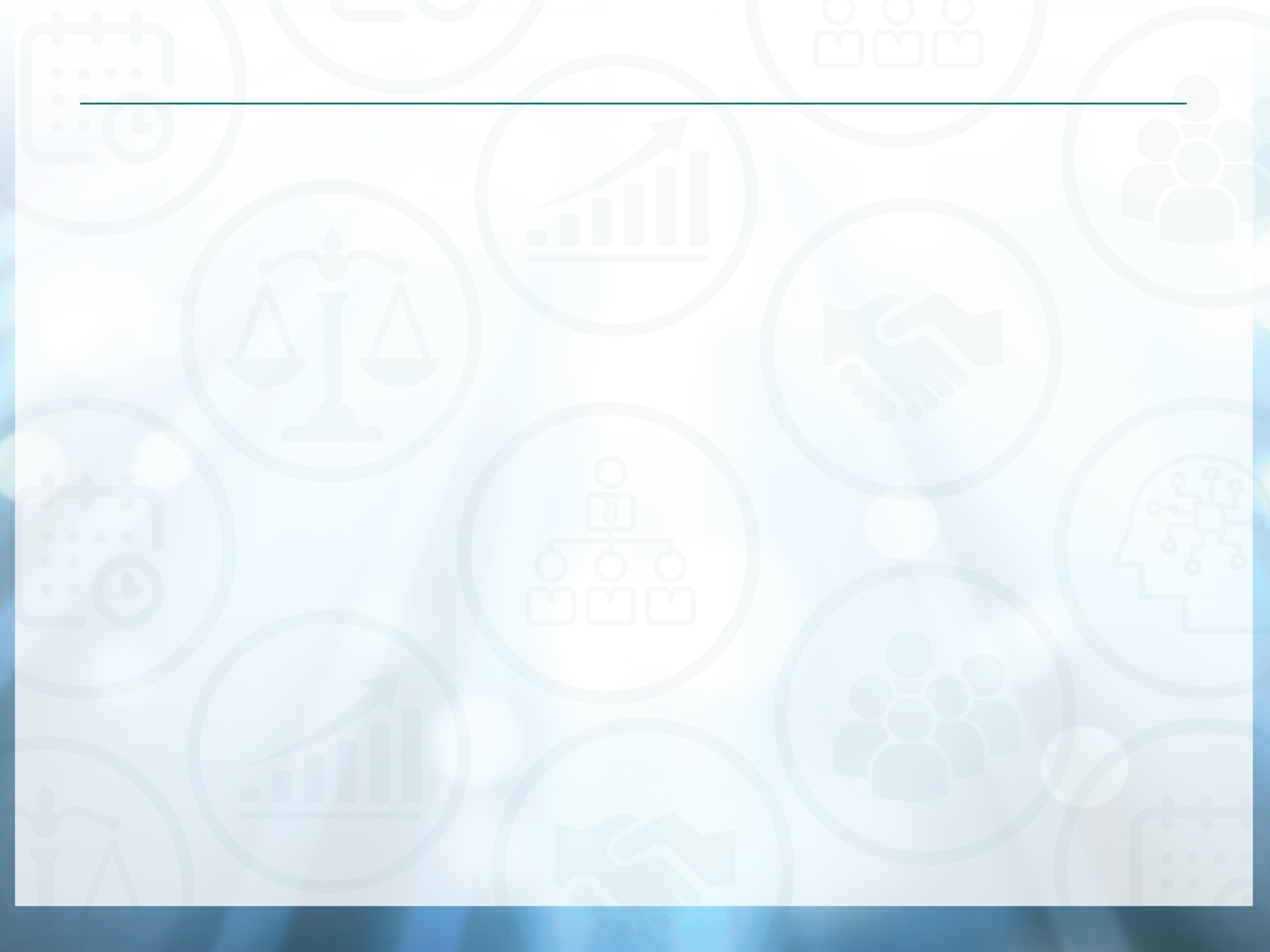 OBSERVATIONS BY THE PSC
Coordination
The structures that were set up at the very beginning ensured that there was good coordination within departments and amongst the departments, DPSA and the bargaining council. 
Although DPSA did note certain weaknesses in terms of meeting attendance and some structures working in silos, the process  proceeded smoothly and all departments successfully managed to reconfigure their structures, to realign budgets and to get the necessary approvals from MPSA and National Treasury within a period of ten months. 
An NMOG Communication Strategy that was developed and an interdepartmental communications steering committee representing communicators from all affected departments was established to drive the strategy and action plan. 
Feedback from individual departments suggests that there was good communication with DPSA and the structures set up to implement NMOG.
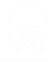 13
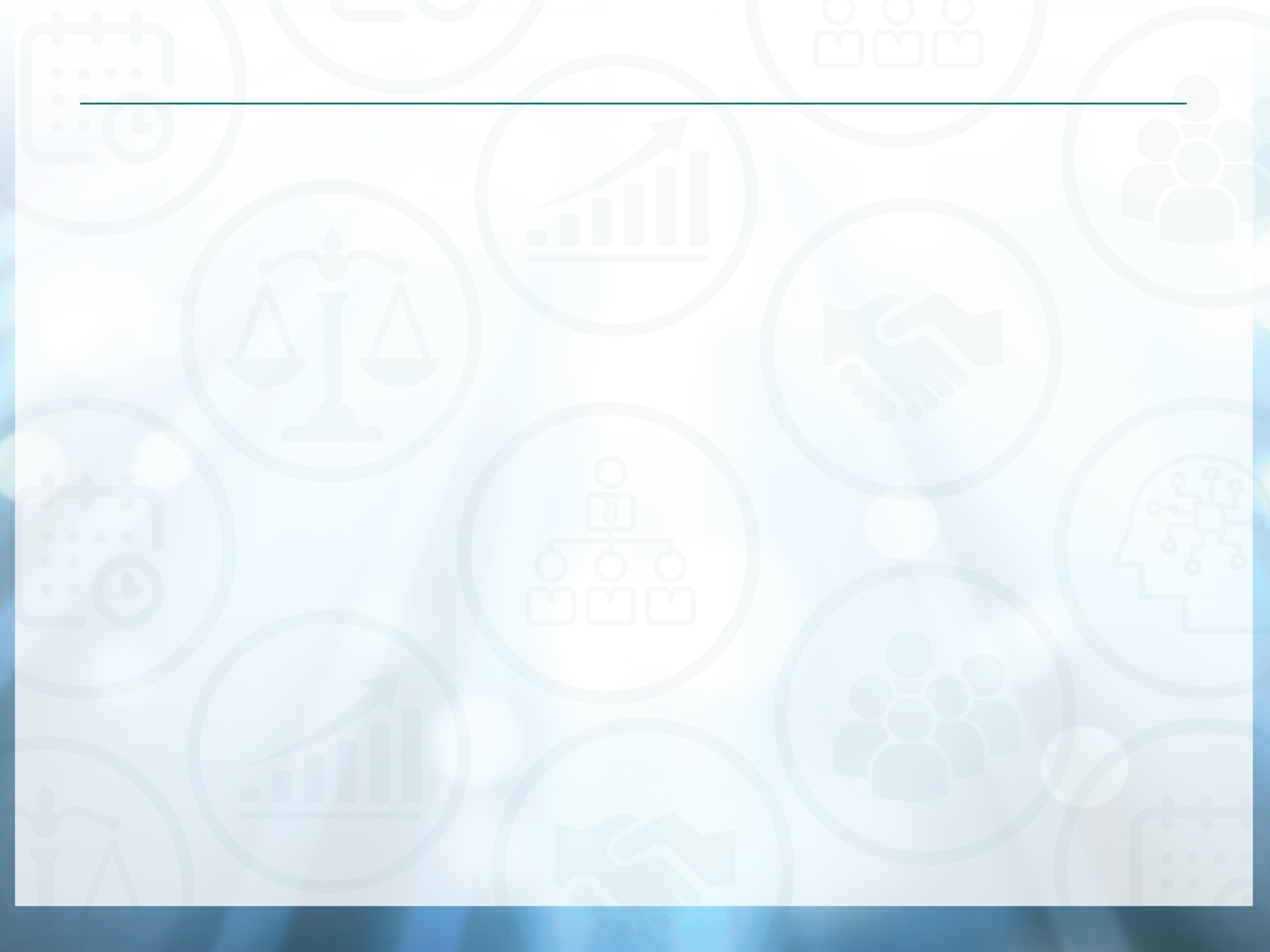 OBSERVATIONS BY THE PSC cont.
Agreeing on selection criteria in advance, consultation and transparency 
Agreeing on a set of criteria in advance with all the parties involved was a good practice in as far as the arrangements for staff transfers are concerned. 
All departments that responded to the PSC’s enquiry did have staff that could not be placed and have been declared in excess and placed additional to the establishments. 
Processes are in place to deal with their placement within in the departments and/or other departments in the Public Service.
It is remarkable that none of the departments have had to deal with formal grievances from affected employees and organised labour.
This can only be as a result of the open and transparent process and principles put in place and clear criteria that were be followed in the process.
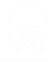 14
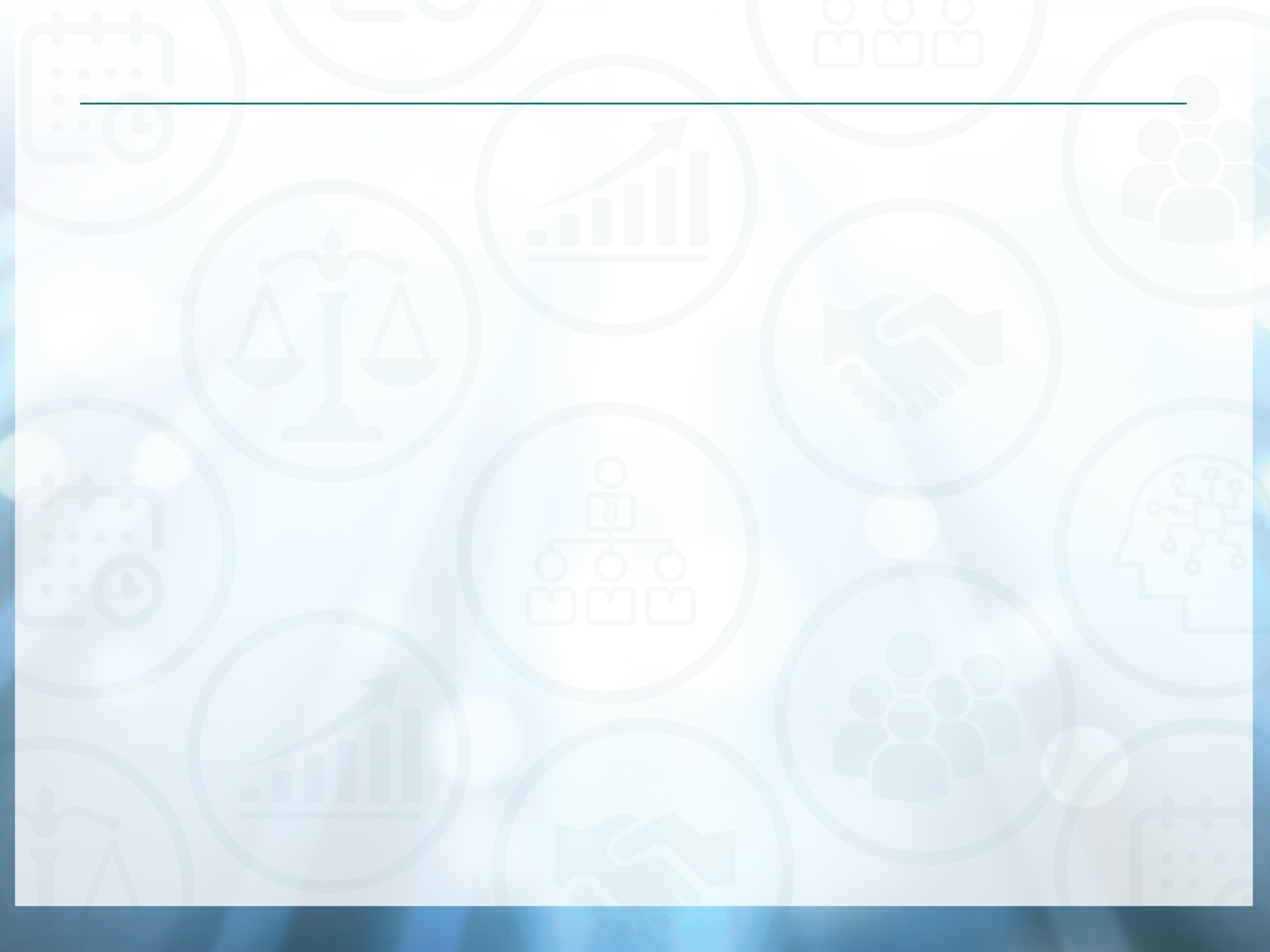 OBSERVATIONS BY THE PSC cont.
Lack of timeframes to place excess employees 
DPSA issued a Circular to all departments outlining a process to be followed when filling vacancies so that, where possible, employees in the excess list can be placed in those posts. 
For departments that were affected by the NMOG process, they should first consider the excess list before advertising any post, whilst other departments were encouraged to consider the list when filling vacancies.
The concern of the PSC with the Circular is the fact that no timeframes are set to ensure that people do not permanently stay on the excess list.
This concern is informed by the existence of employees who are in permanent employment but placed additional to the establishment in a number of departments in the Public Service. Some of these employees came from previous reorganisation processes of government  and departmental restructuring processes over the years.
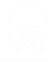 15
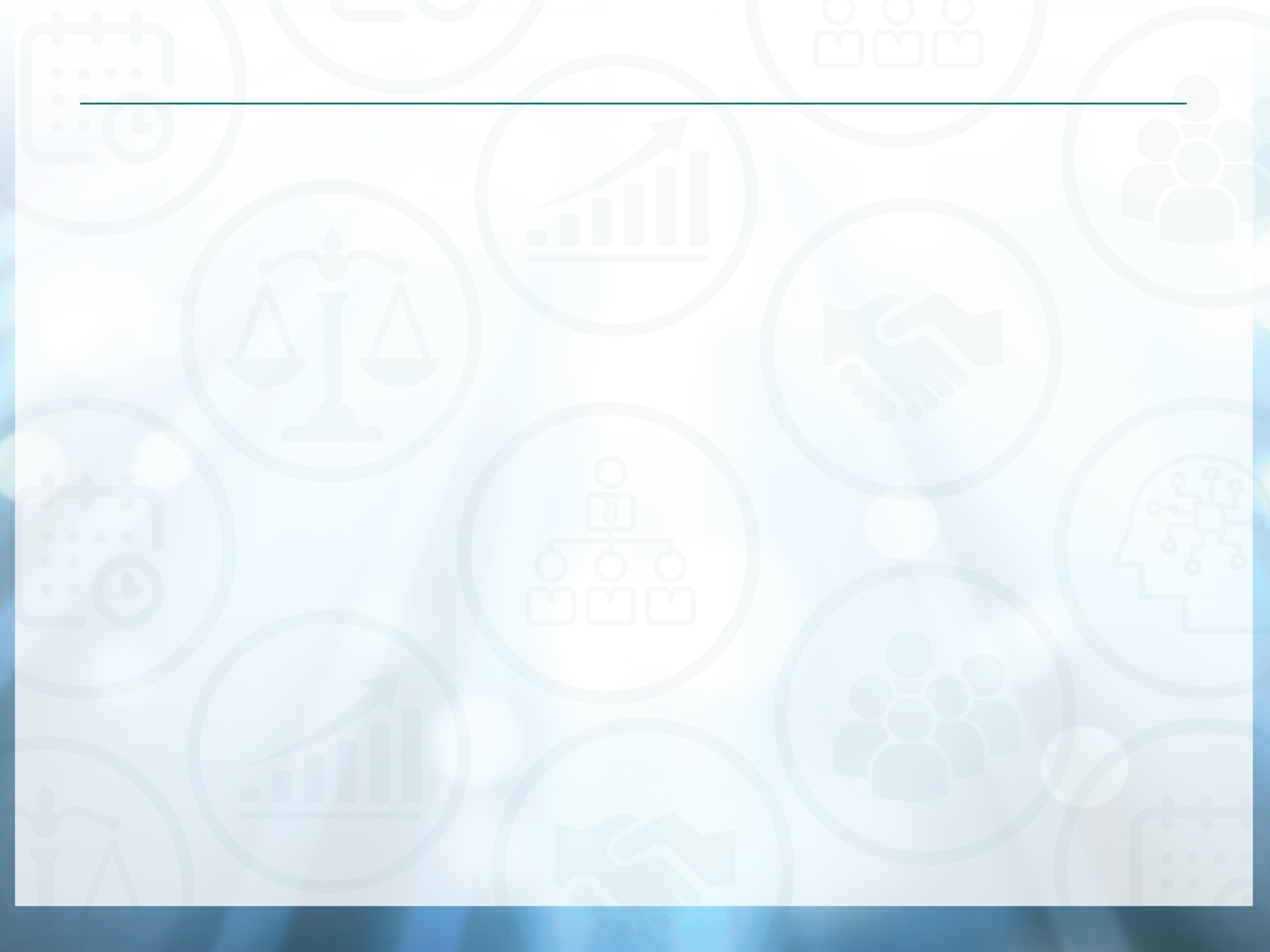 COMMENT BY THE PRESIDENCY
The DG in The Presidency chaired the Steering Committee.
The PSC Chairperson instructed that the findings and observations be shared with the DG in The Presidency for her noting and inputs.
The Presidency was not directly affected by the NMOG process, however three public entities were transferred to The Presidency and these are the MDDA, Brand SA and Stats SA. The DG undertook to consider the excess list from the departments affected by NMOG in future appointments. 
The DG in The Presidency further committed to ensure that all engagements with organised labour are reported on and taken on board in order to avert the unintended consequences that may arise if proper consultative processes are not followed
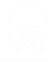 16
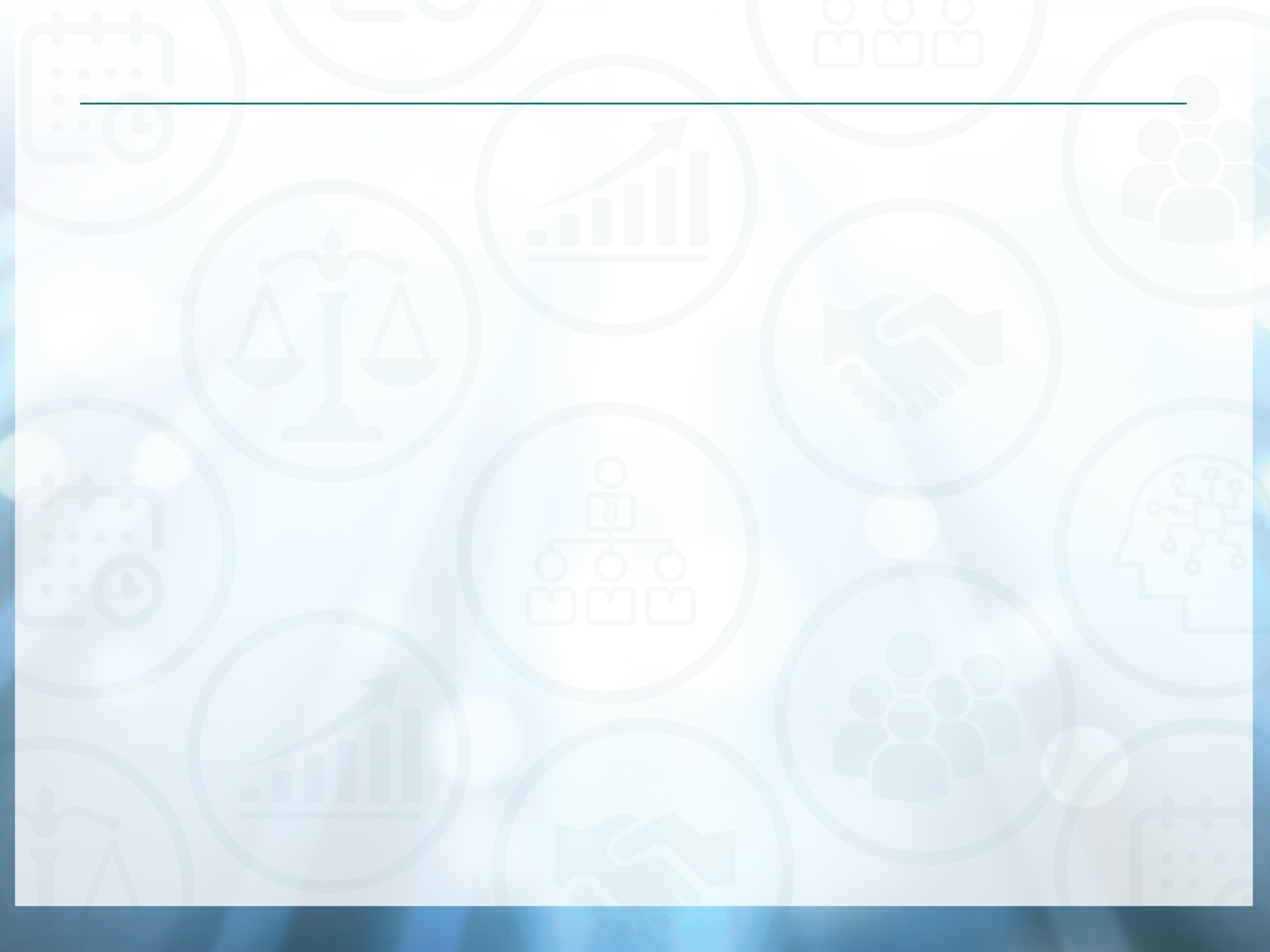 CONCLUSION
Affected departments have dealt with the matching and placing of staff in line with the collective agreement, thus averting conflict and grievances.
There are still few staff members who were declared in excess and departments have indicated that they are implementing a number of initiatives to have them absorbed or placed in posts in those departments or generally in the Public Service.  
To this end, the PSC will continue to monitor progress in the placement of employees who are still placed additional to the establishment.
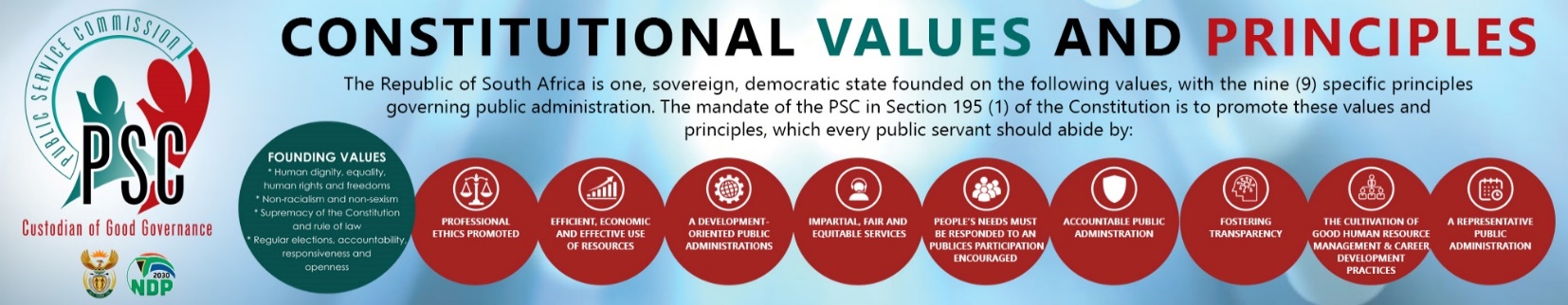 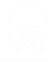 17
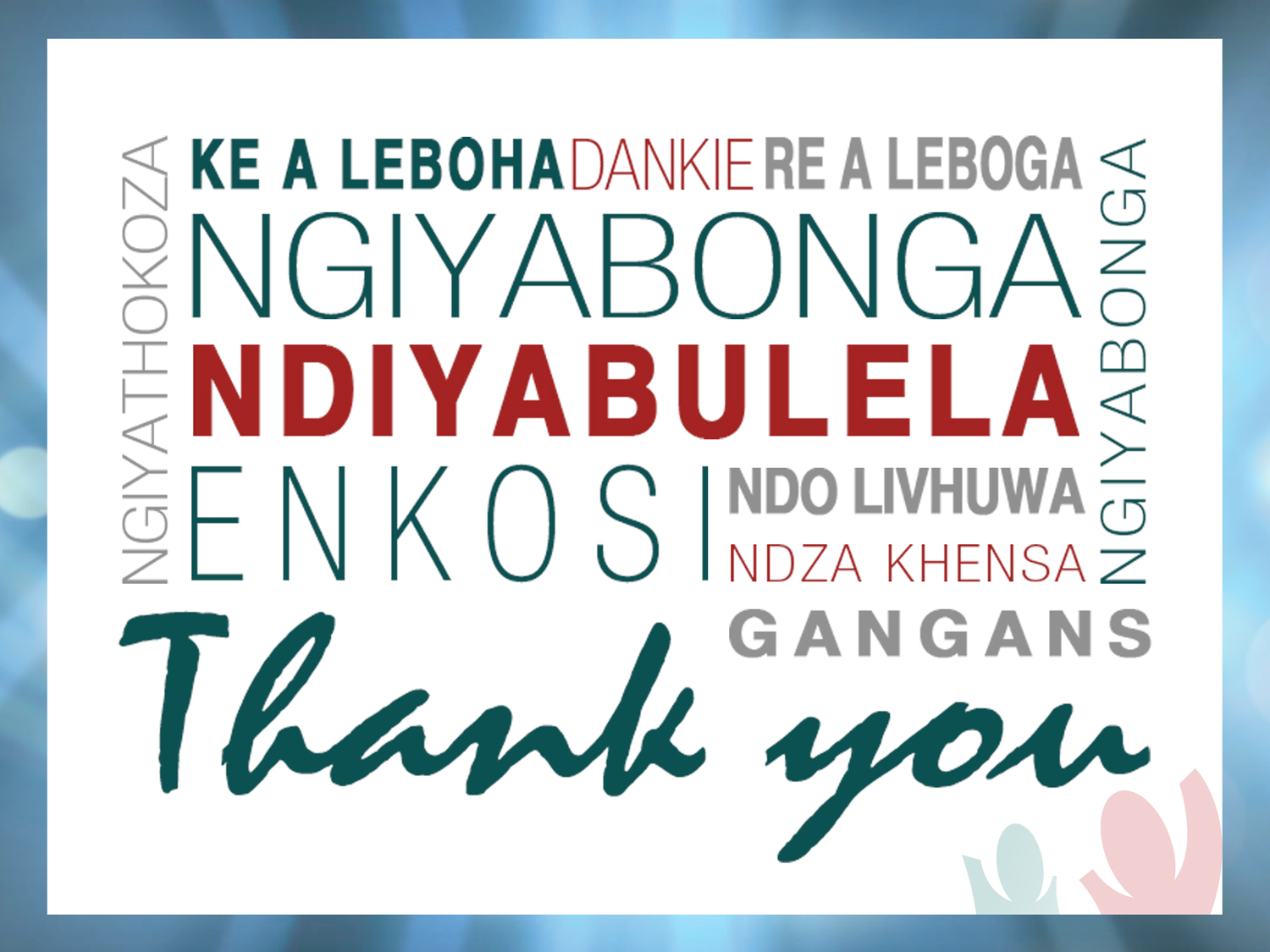 18